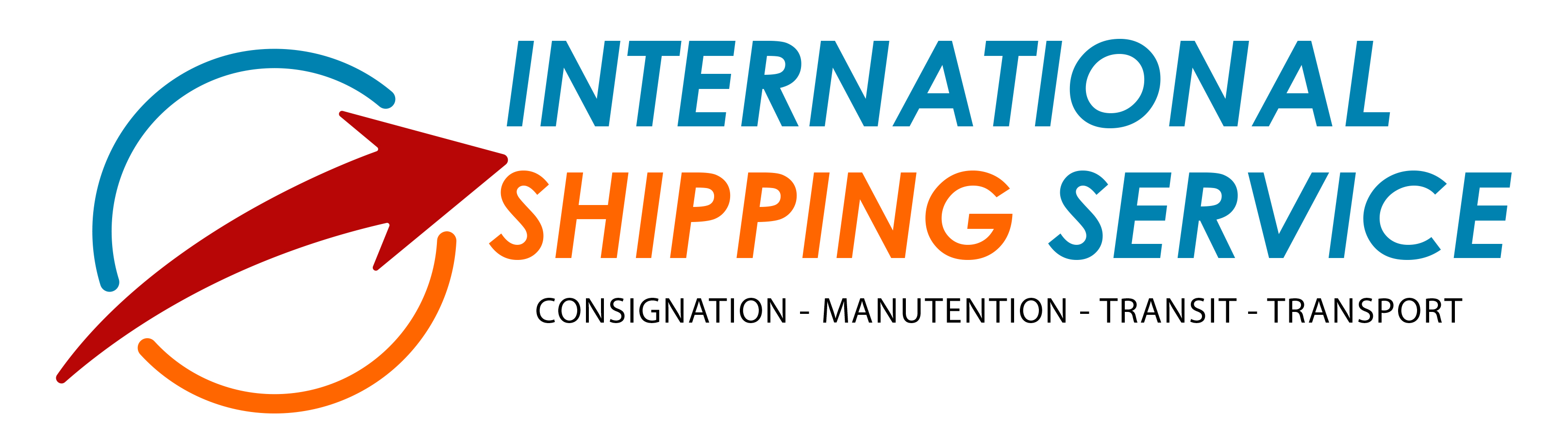 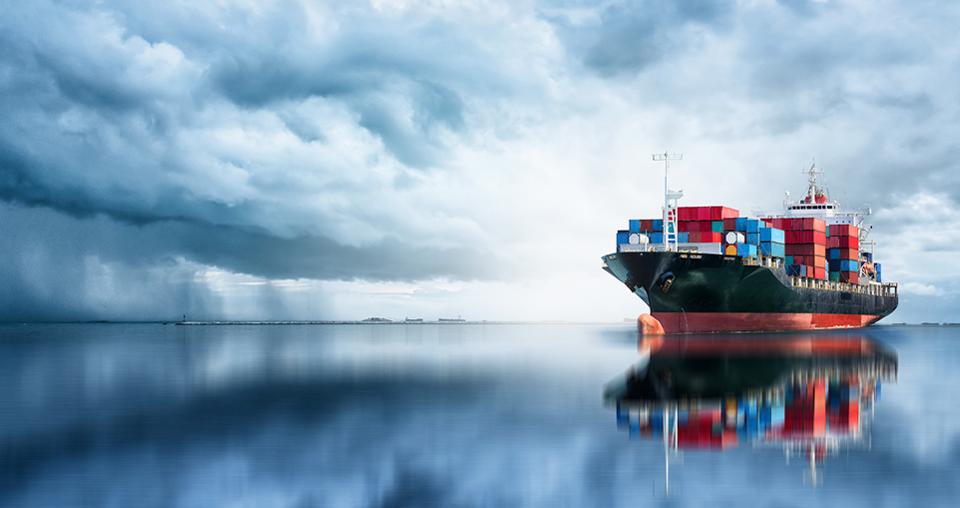 The Perfect Bridge for Joining West Africa
The Perfect Bridge for Joining West Africa
Shipping agency – Stevedoring – Forwarding -Transport
Taking the lead in a world of change
AMARYS-  LOGISTICS & SUPPLY CHAIN SOLUTIONS
ALSC – IVORY COAST 
(ABIDJAN  - SAN PEDRO)
AMARYS-  LOGISTICS & SUPPLY CHAIN SOLUTIONS
ALSC – IVORY COAST 
(ABIDJAN  - SAN PEDRO)
Table of Content
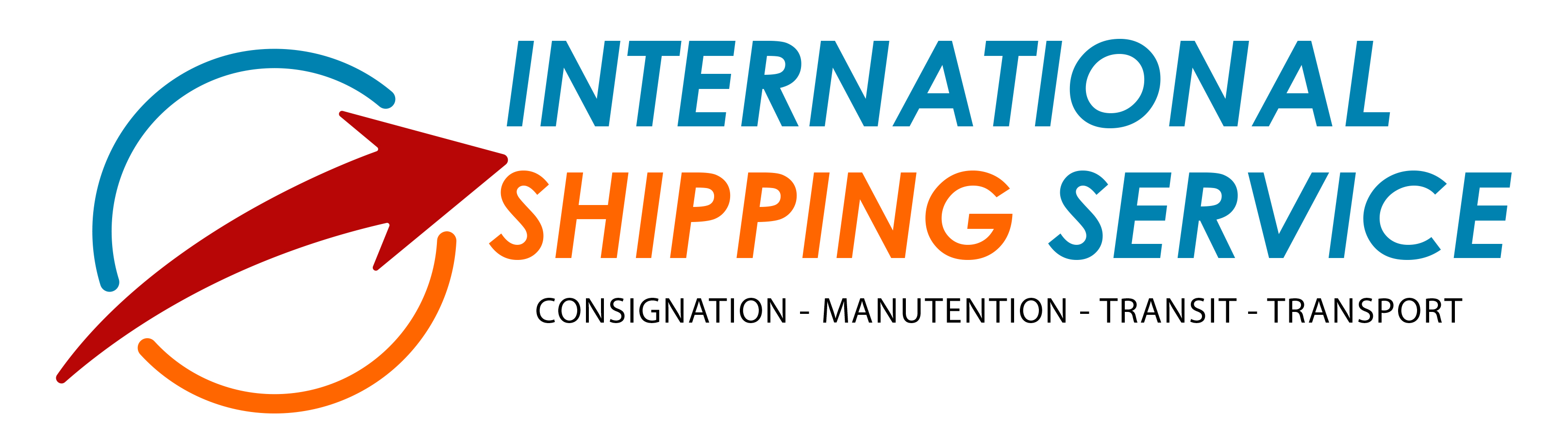 Our Vision And Values
Office Locations
Compliance
Our Services
Our Slogan
Contacts
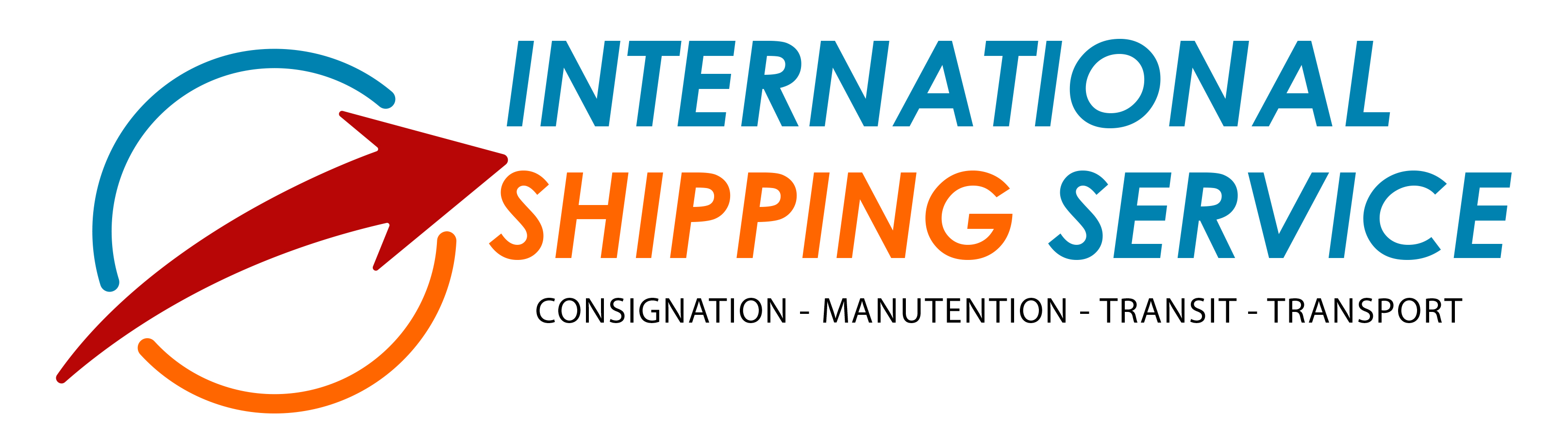 Our Vision And Values
SafetyWe provide a safe working environment  and demand safe behaviour from our employees. We are committed to a strong safety culture. 
QualityWe meet high standards of quality in both what we do and how we deliver it. We take pride in our products and our service excellence. 
IntegrityWe value professional and personal integrity. We achieve our goals by being honest and straight forward with our clients, employees and investors.
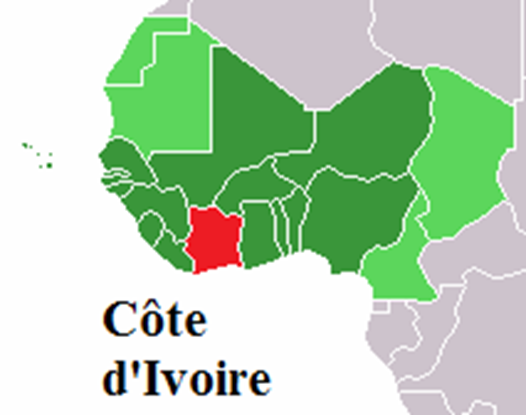 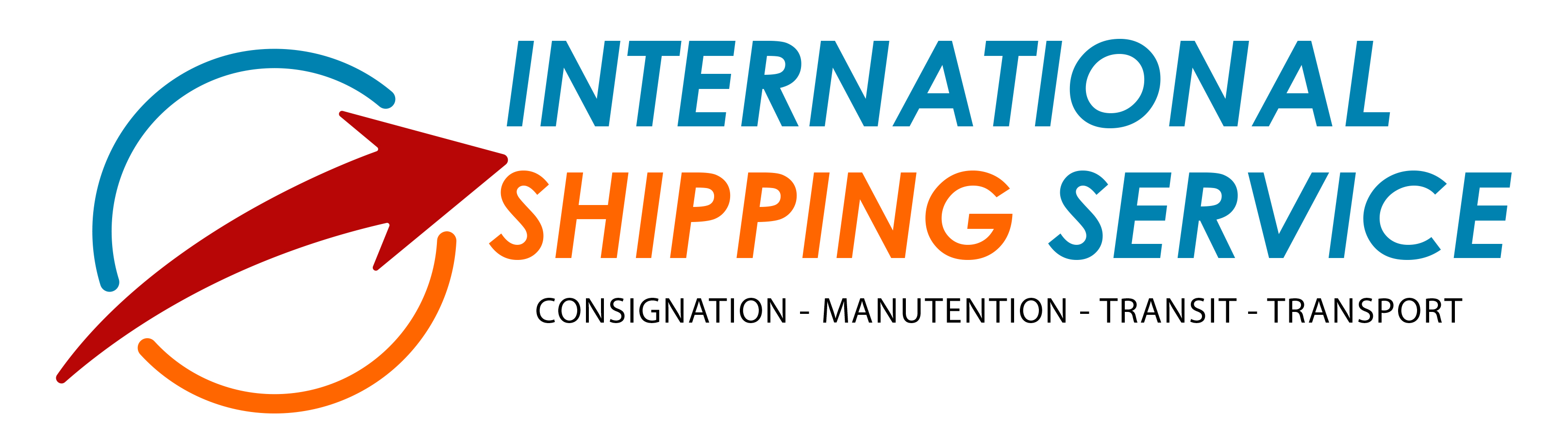 Our Vision And Values
At International Shipping Service Côte d’Ivoire, we strive to provide the best and most cost-efficient services, to our clients benefit and satisfaction.

Our core values are centred on:

Ethics: International Shipping Service is committed to a strong ethical policy and standard in any action, In compliance with existing anti-corruption laws. International Shipping Service has adopted and implemented a comprehensive anti-corruption policy and strong compliance program.

Performance: International Shipping Service aims at providing the best cost-effective services in due time and true and consistent professionalism.

Integrity: We treat everyone involved in the organization - staff, stakeholders, and customers alike - with dignity and respect. We are truthful and candid and endeavour to keep our promises and deliver on our commitments. 

Commitment: We are committed to creating a culture that values individual and collective energy, spirit, leadership, creativity and innovation. 

Excellence : In everything that we do, we search for excellence and continuous improvement to ensure client satisfaction and business success.
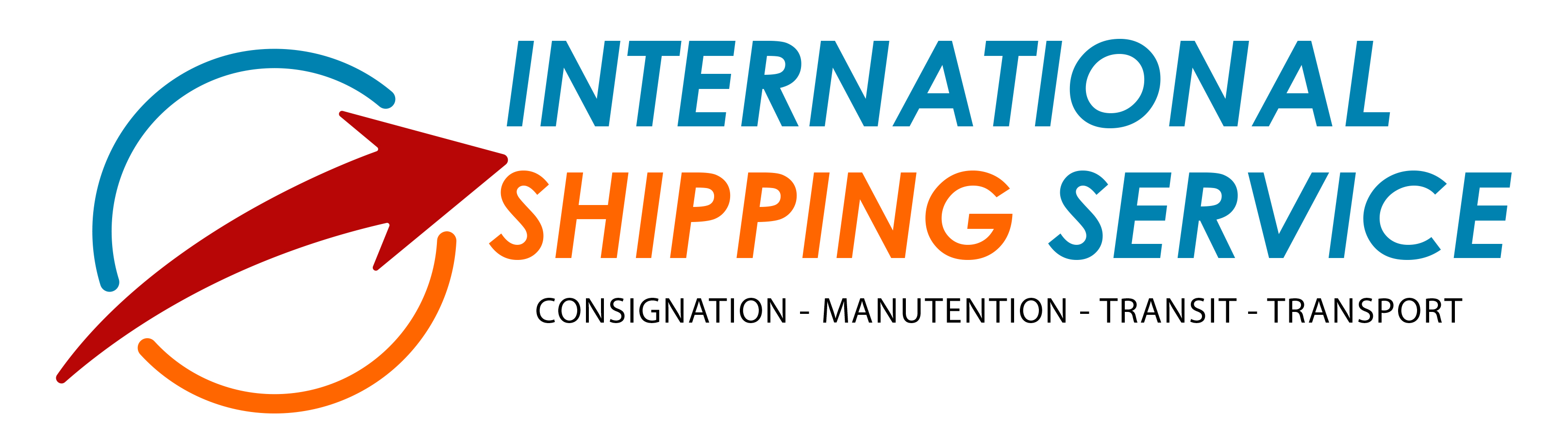 Offices Location - Abidjan
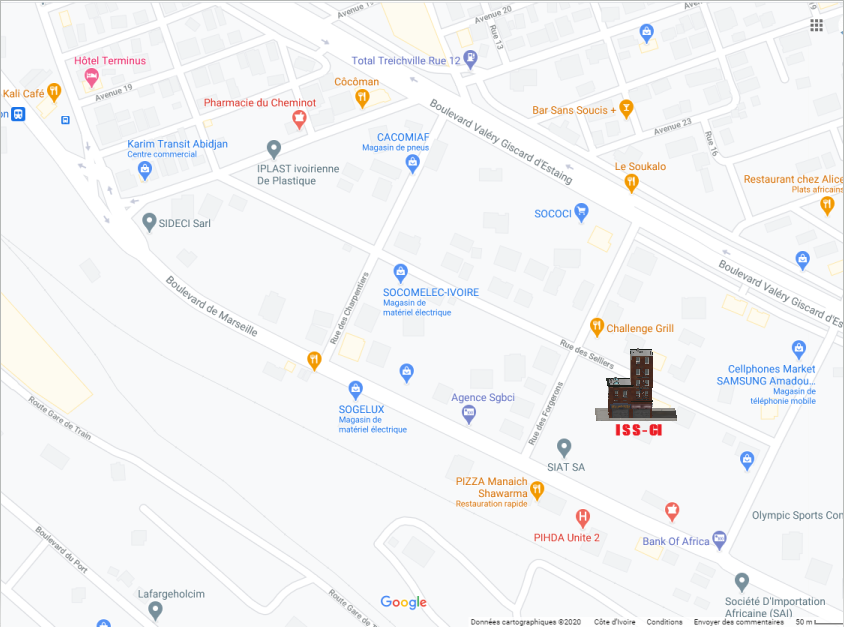 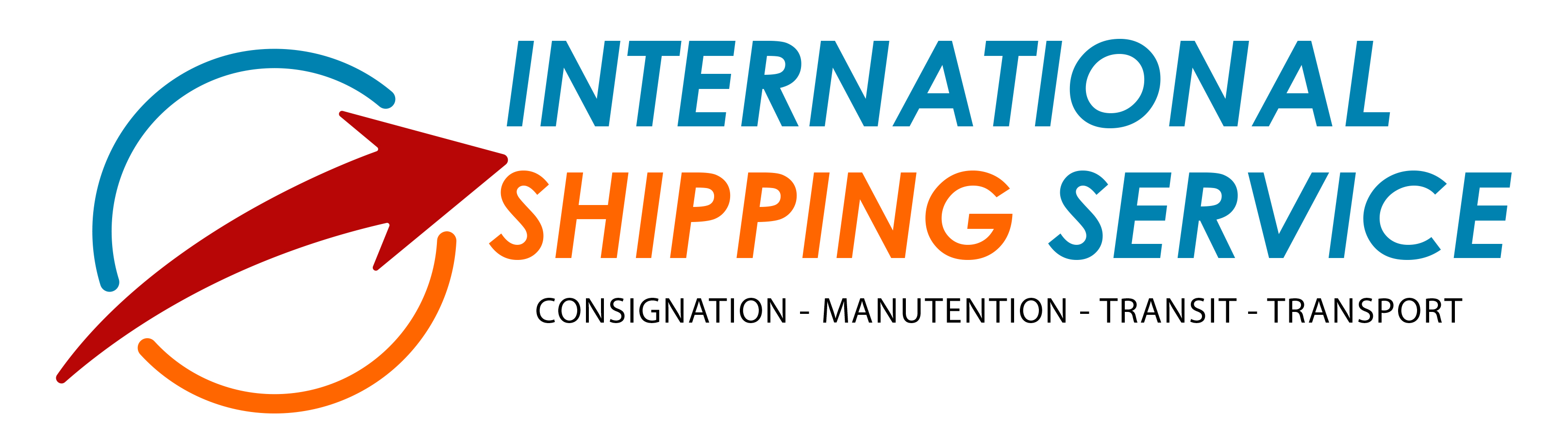 Offices Location – San Pedro
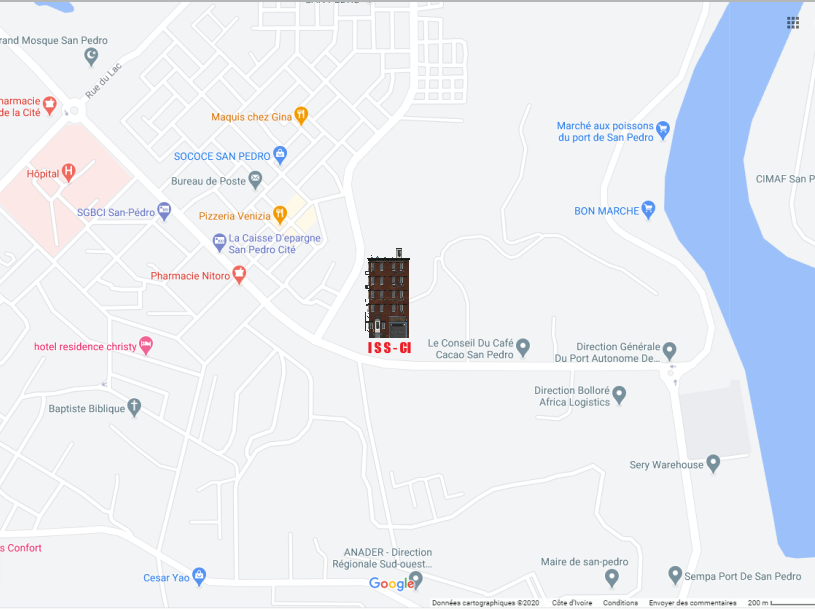 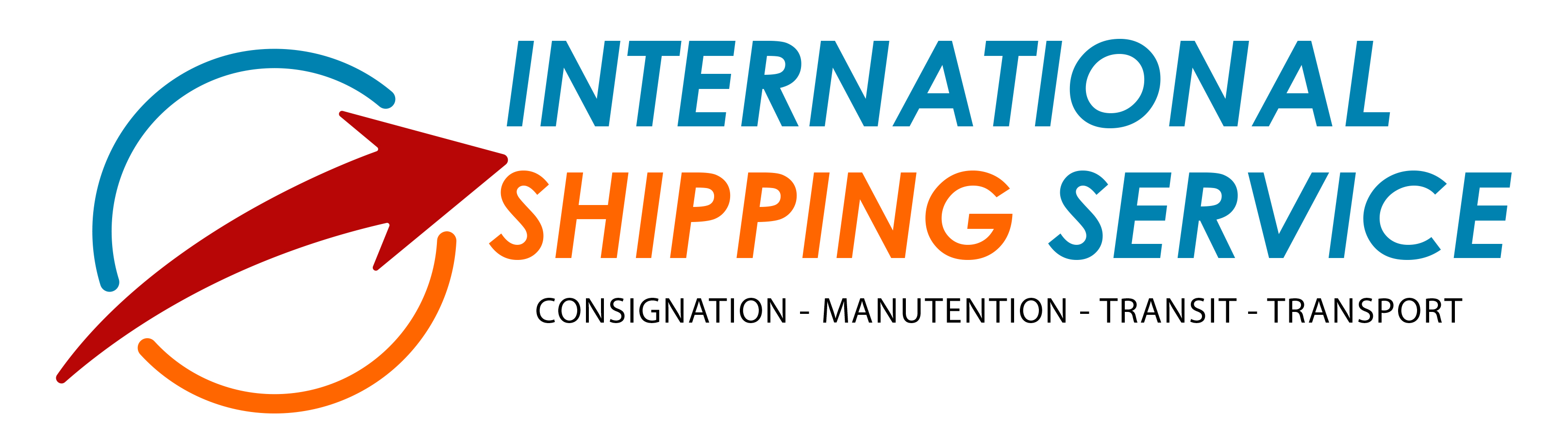 Compliance
International Shipping Service is strongly committed to upholding ethical standards in all its affairs and to promoting compliance with the anti-corruption laws where we conduct business, including but not limited to, the U.S. Foreign Corrupt Practices Act, and the UK Bribery Act 2010.


International Shipping Service expects all its employees and third-parties engaged to act on its behalf to comply with its Policy Against Bribery.


International Shipping Service believes in integrity, transparency and constant communication with its customers on this subject and will endeavor, in cooperation with its customers, to detect and prevent corruption within its operations.
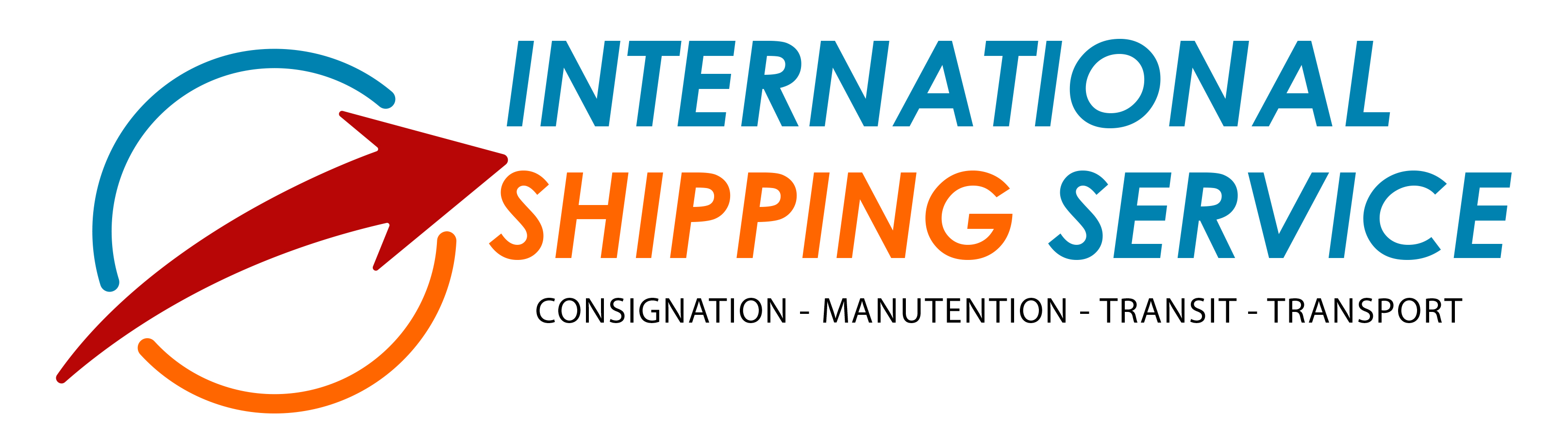 Our Services
SHIPPING AGENCY (Abidjan & San Pedro)
International Shipping Service operates in Six main business

Freight forwarding, including customs clearance

Ship Agency

Husbandry (Meet & Greet)

Stevedoring

Logistics

Transport
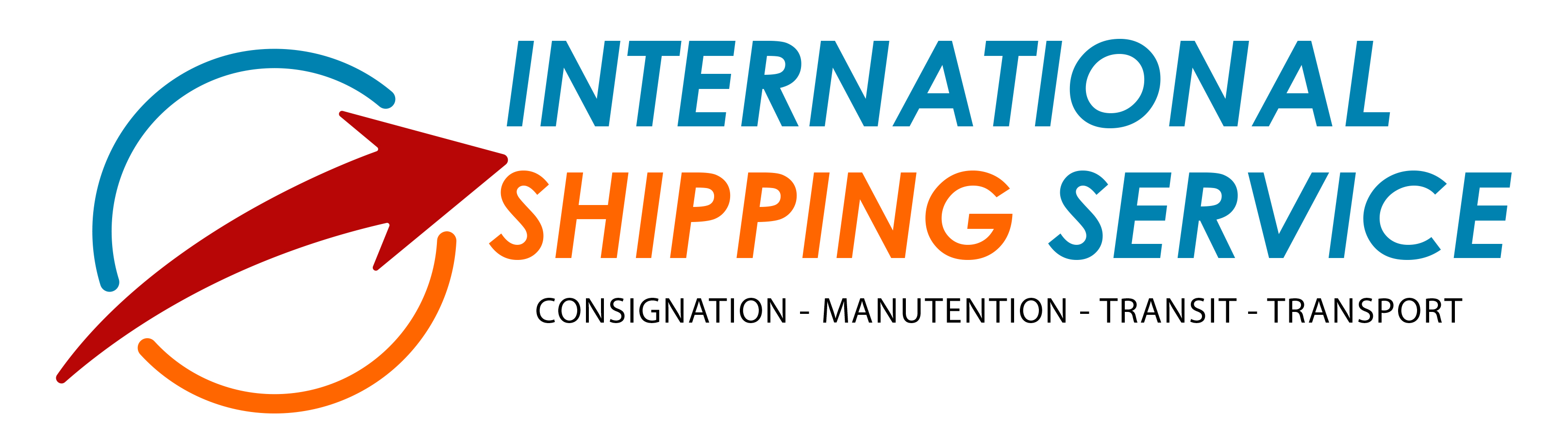 Our Services
FREIGHT FORWARDING

Through our local freight forwarding network (Air freight/Sea freight) International Shipping Service is able to:

Arrange freight forwarding shipments from or to any locations in the world and negotiate best rates by sea or air.
Coordinate traditional or project-based freight forwarding, along with customs clearance at departure and destination points
Warehousing of all types of cargoes as well as oil & gas equipment

International Shipping Service is fully independent and has therefore developed the best working relations with the customs brokers and freight forwarders selected by our clients to ensure a smooth handling of the shipments throughout the transportation chain

International Shipping Service’s goal is to offer simplified transparent & comprehensive tariffs as well as easy operational solutions to its clients
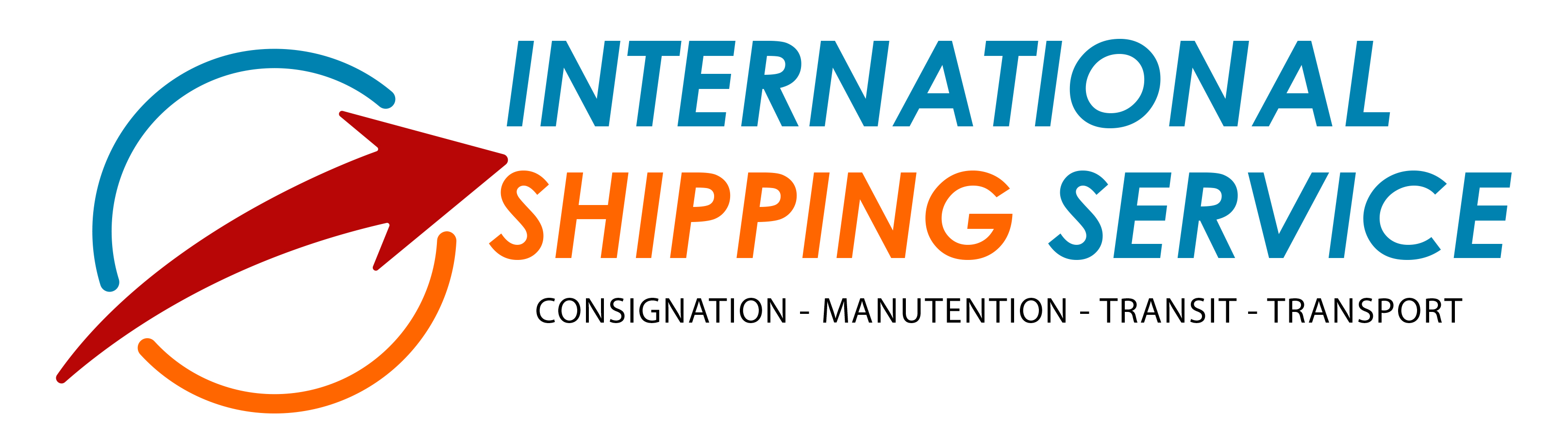 Our Services
SHIP AGENCY (Including Stevedoring, Logistics and Transport)
(Regular Line, Tramp, Tankers, Offshore Vessels )

Audit Focus for Ships Agency:
Adherence to a Standard of Operation (SOO and SOF)
Auditing and Quality Assessment of Service Providers
Husbandry services: 100% service provided in safety conditions.
Procurement services: Minimum 2 or 3 suppliers offer Pro forma Invoices which must be  presented for Customer approval before operating.
Crew  Change services: 100% operated in timely and in perfect safety conditions. 
QHSSE Target:
Arrival response Time: 
Time from moored time to arrival report sent: 3 Hours
Daily Activity Report with 100% accuracy: 2 times per day
Departure Response Time: 
Time from last Line Off time to Departure report sent): 3 Hours
Global Implementation of “Vessel Transfer Procedure” : 100%
Global Implementation of “Land Transportation of Personnel Procedure”: 100%
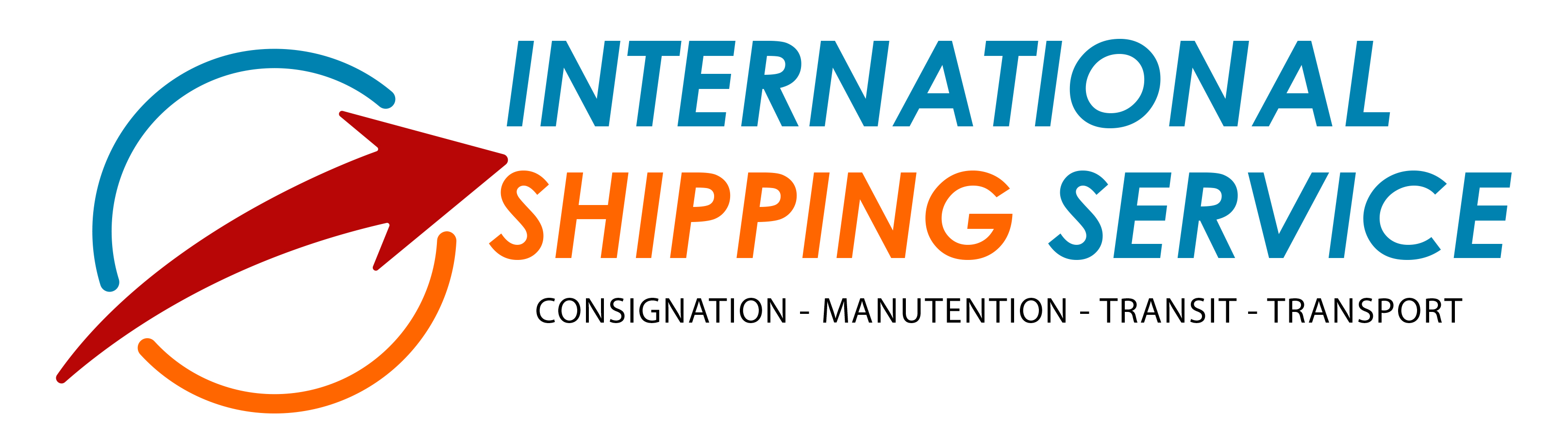 Our Services
HUSBANDRY SERVICES

International Shipping Service understands the importance of taking care of people and has developed a personalized service that provides full assistance to personnel and crew members, it assists with all aspects of travel and accommodation:

Airport Meet & Greet – experienced airport and port agents

Visas – International Shipping Service is able to provide pre-arrival visas in record time, thanks to its excellent relationship with local authorities

Purchasing Air tickets – Partnership with well-established travel Agents

Hotels –  Commercial deals with reputable hotels in Abidjan

Crew transfers – International Shipping Service chooses its suppliersand partners according to strict QHSE standards
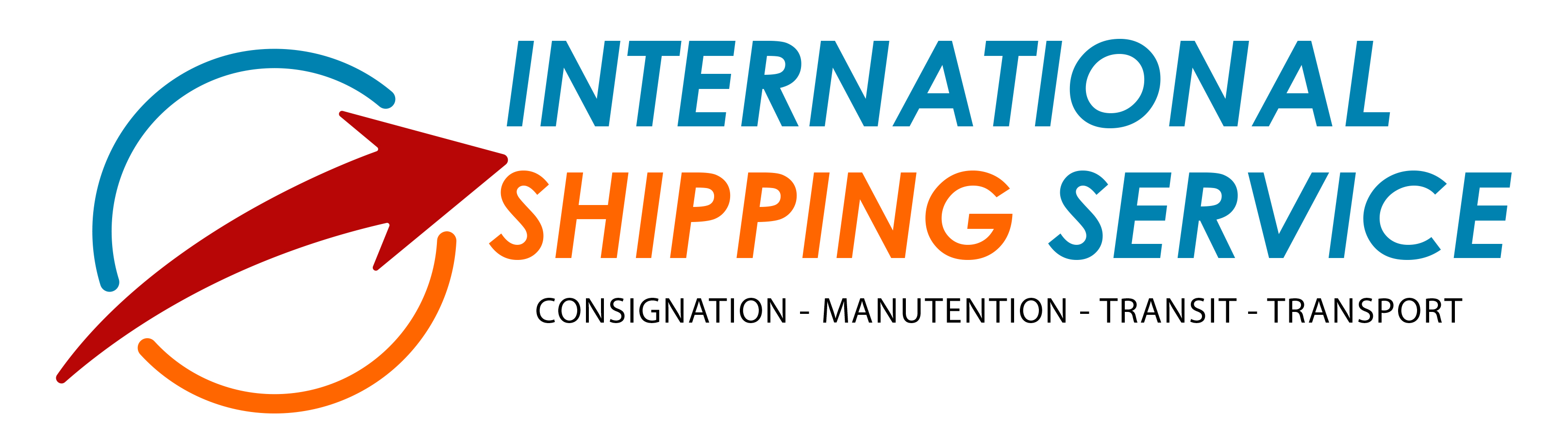 Our Services
CUSTOMS CLEARANCE

International Shipping Service puts great emphasis on the efficiency of the clearing process by:


Monitoring the clearing procedures with high ethical standards in coordination with customs and ensuring fast & effective clearance


Assisting its clients with the pre-shipment inspection process and the documentation issuance & obtention


Maintaining day-to-day control on the clearing process, making sure that no decisions are made without the prior validation of our Transit Management.
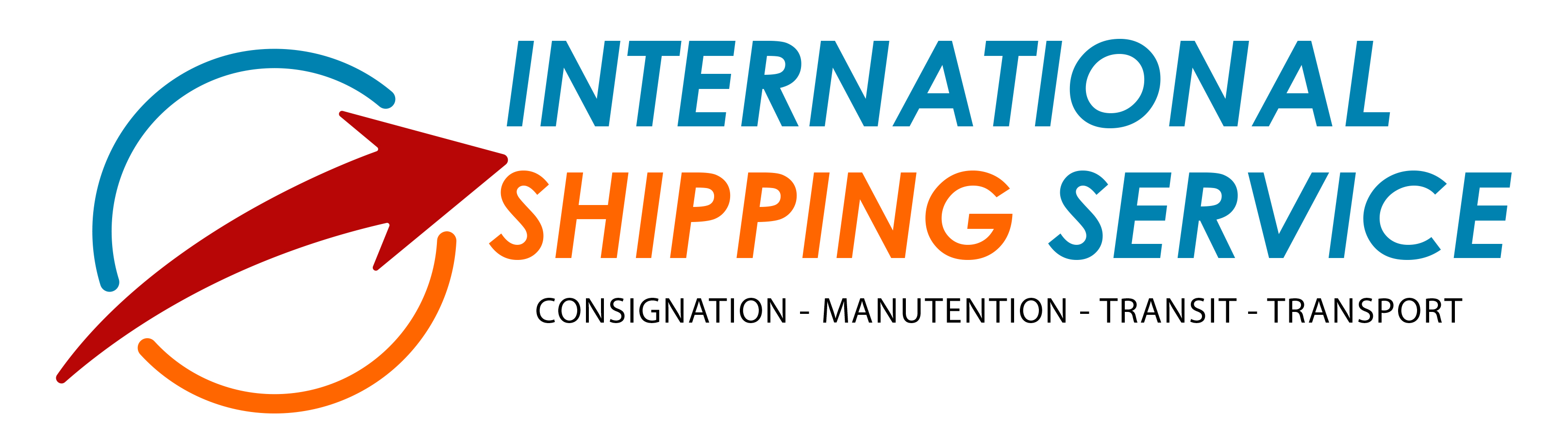 Our Slogan
Thinking Logistics in West Africa

International Shipping Service, your local Partner:

Newly founded International Shipping Service office in Abidjan and San Pedro are exclusively managed and run by local personnel who are duly qualified and experienced.

We believe that International Shipping Service’s future success in West Africa is based the fact that 100% of our Local Agents are fully trained with full management team support. 

Social knowledge, local know-how and the right professional connections are the key to success and future development, our goal is our customer’s satisfaction.

With Standardized processes and IT systems, all our personnel are driven by the same Aim: 
To Be Customer Centered
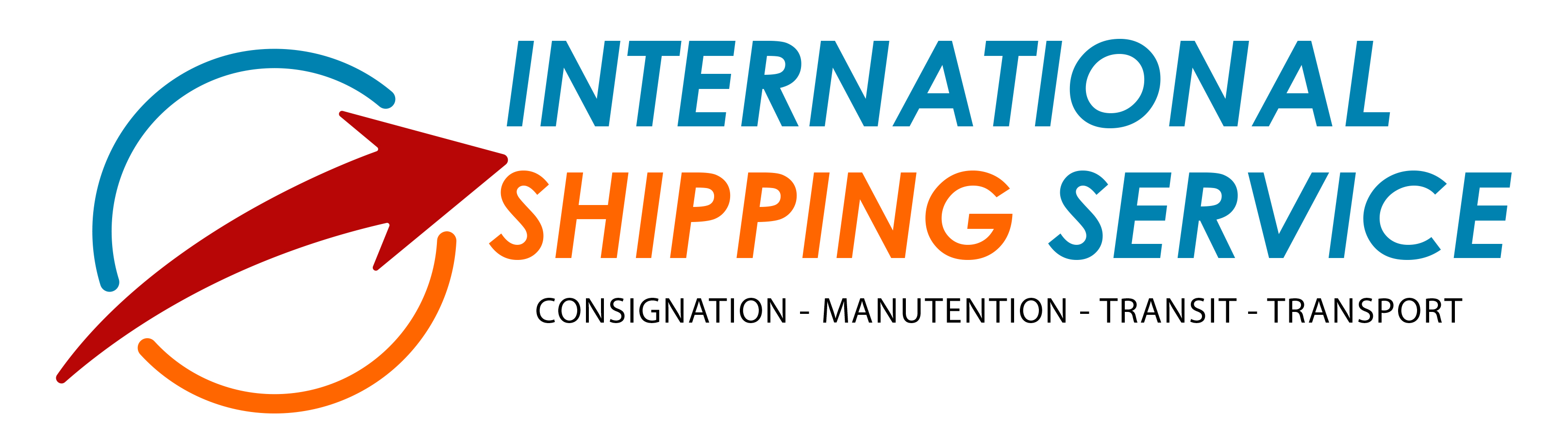 Contacts
International Shipping Service Côte d’Ivoire

Abidjan, Treichville, Zone 2 Rue des selliers,
Immeuble Doukouré, 1er étage

Office Phone: +225 2721 240 292

Mobile Phone: +225 0707 305 998
                        +225 0708 479 974

PIC: Norbert ANEYE

Email: infos@iss-ci.net
              norbert.aneye@iss-ci.net
              developpement@iss-ci.net
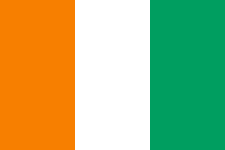 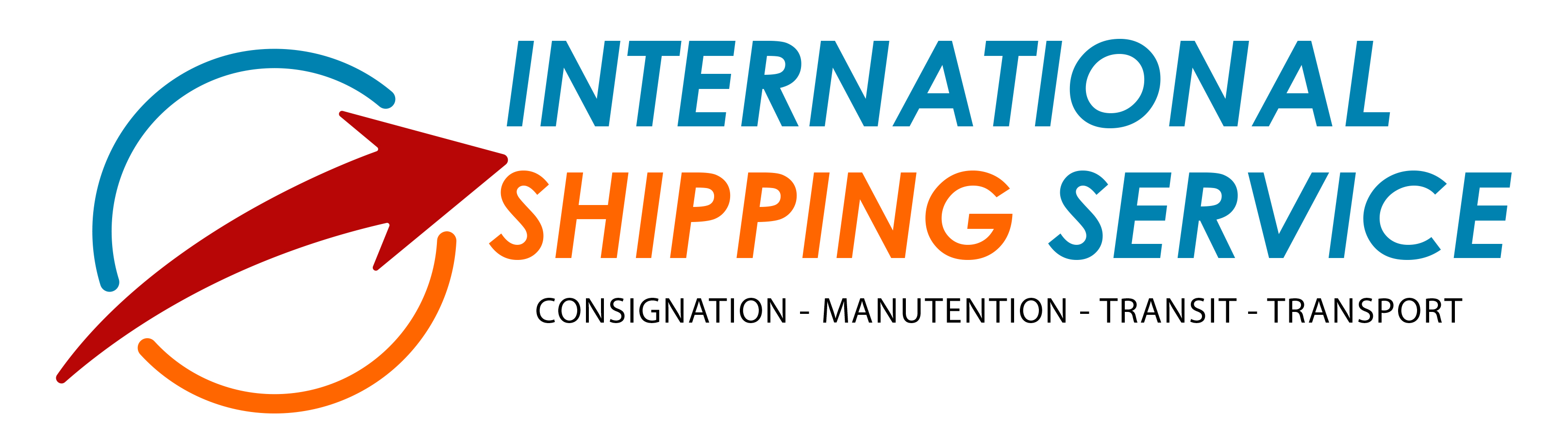 We connect you to West Africa
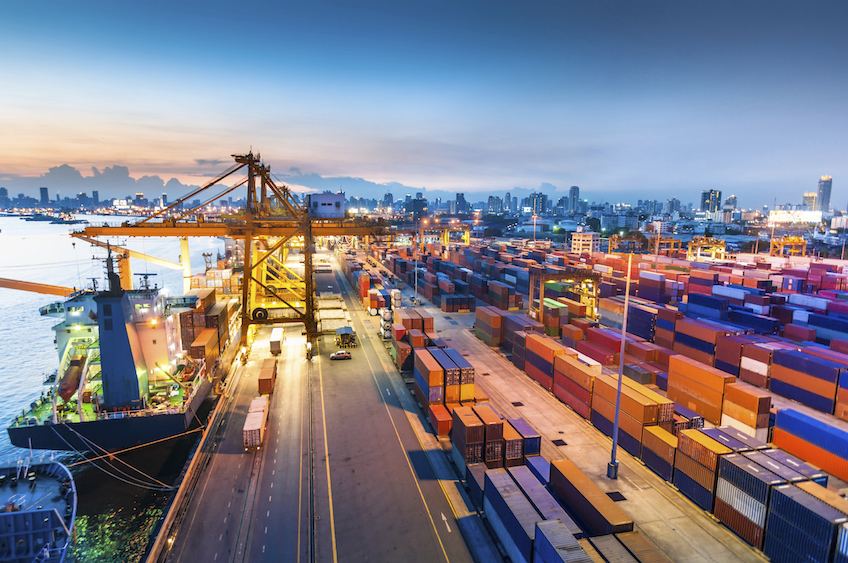 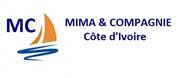 Integrity - Independence - Efficiency - Excellence